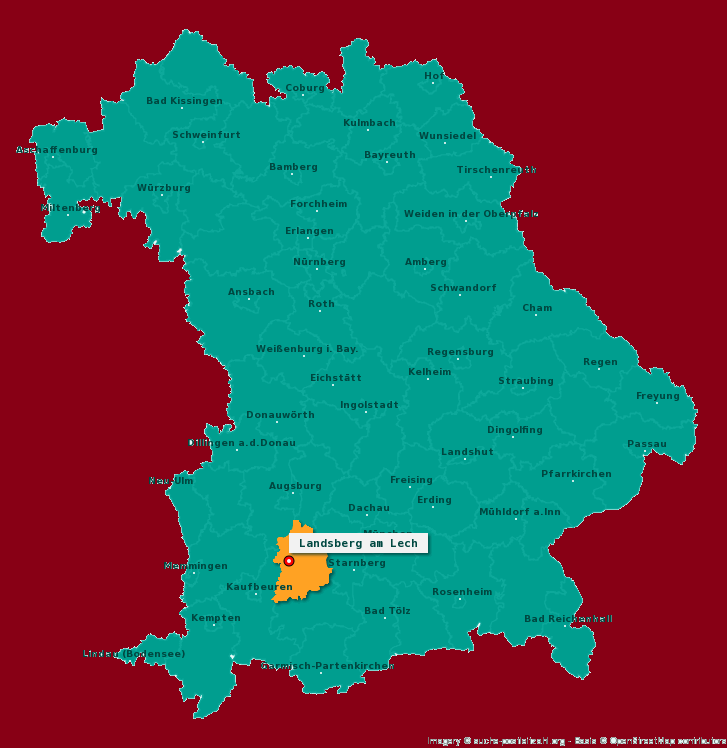 Sonia Fischer, Stadtmuseum Landsberg am LechBesucherforschung aus Anlass der Neukonzeption
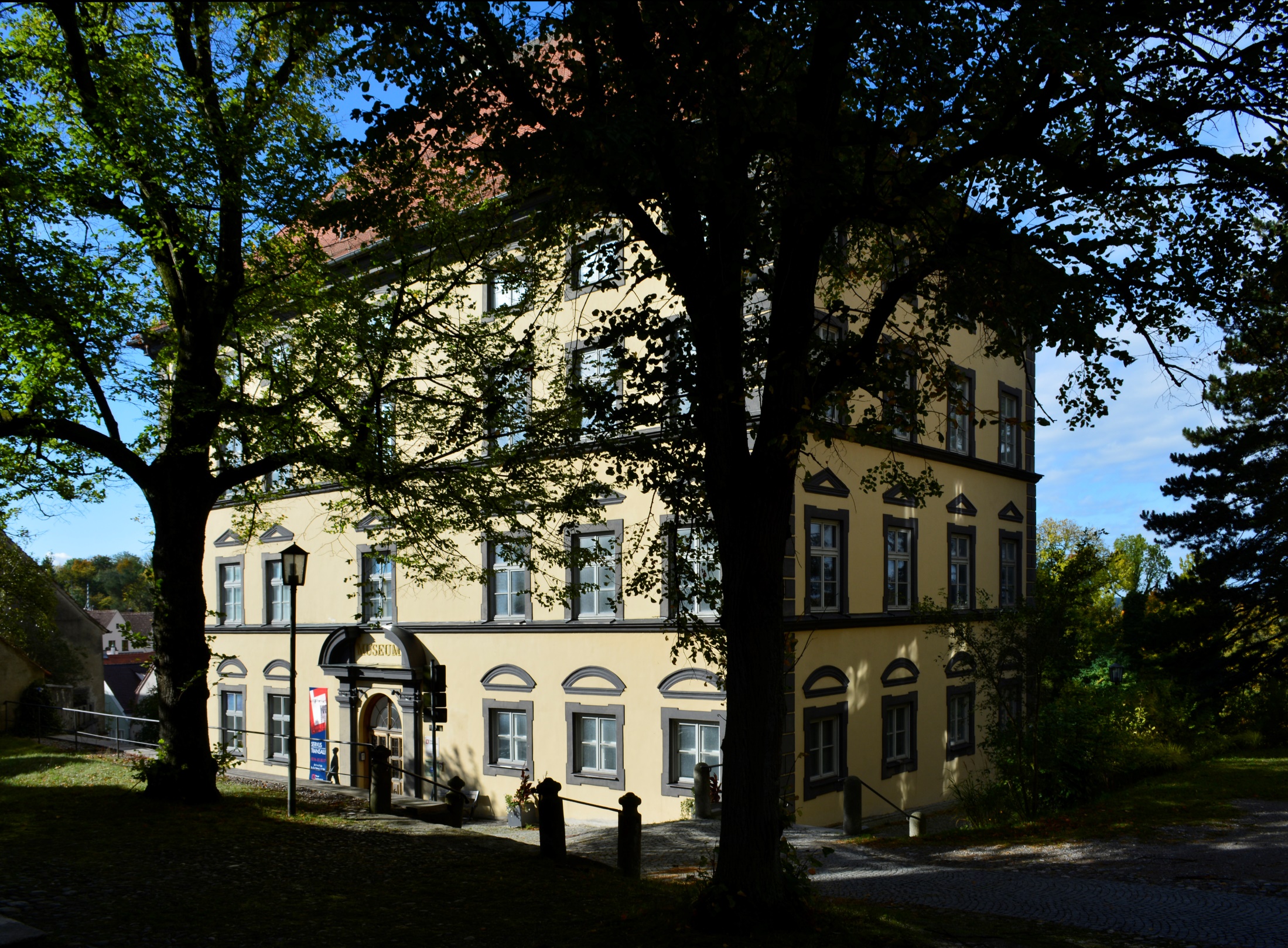 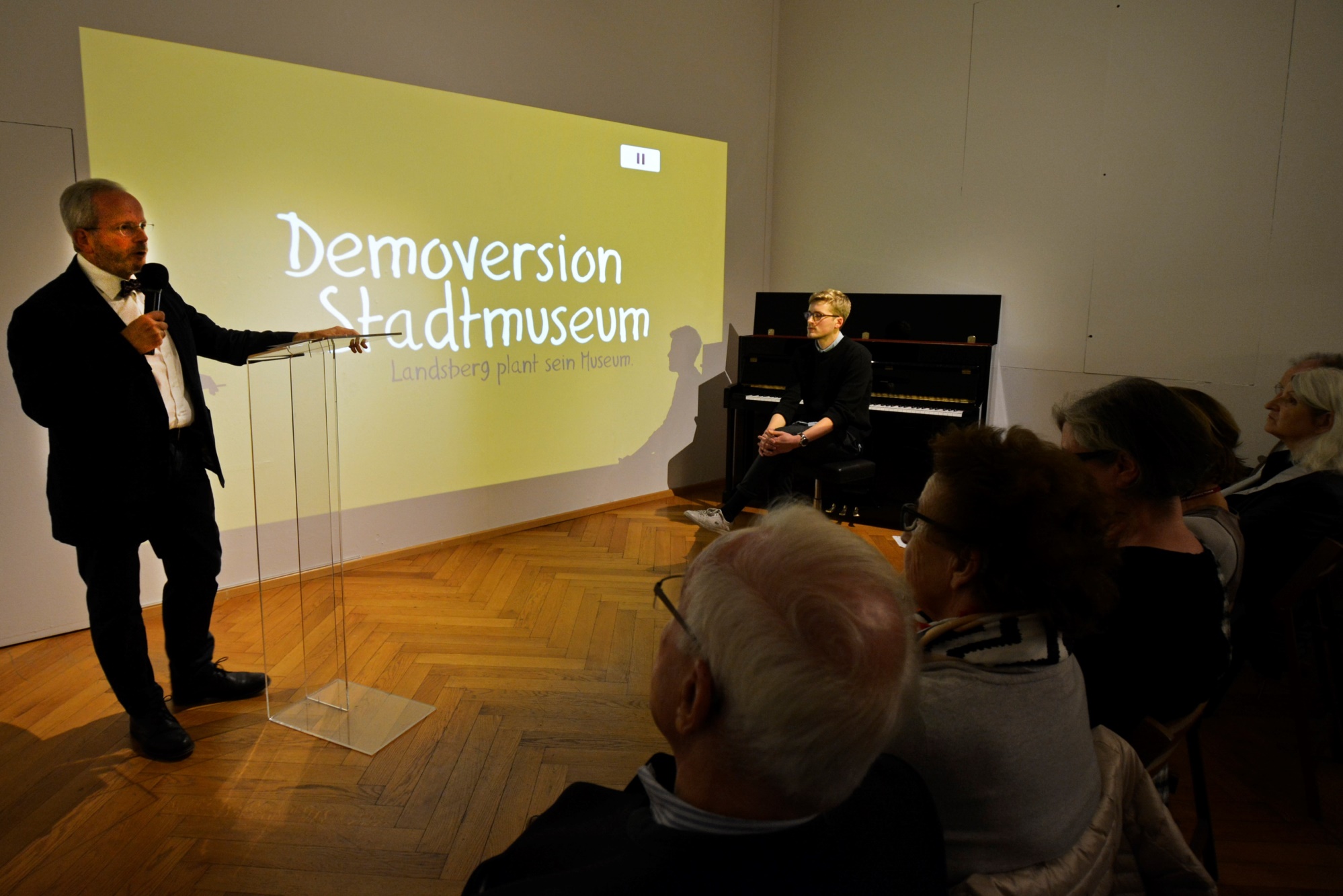 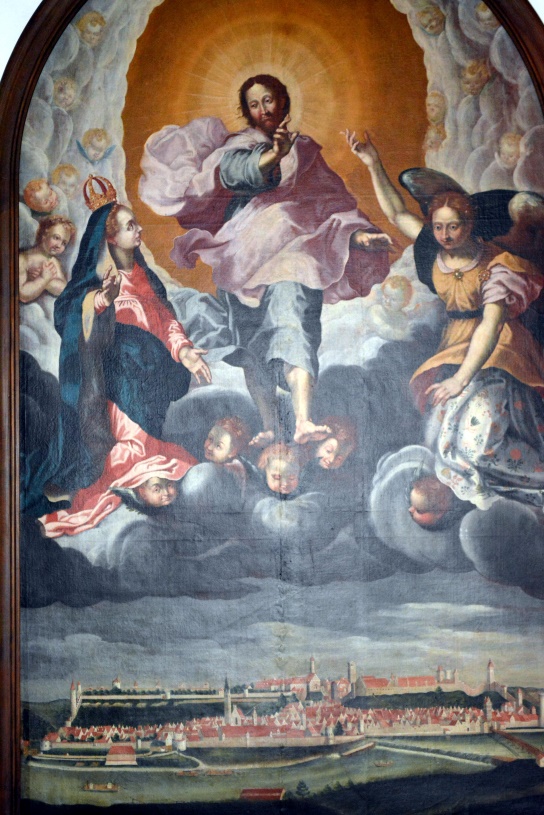 Zehn Objekte für zehn Themenfelder der Stadtgeschichte
Evaluierungsinstrumente1. Abstimmung durch Klebepunkte (Stimmungsbild)2. schriftliche Besucherbefragung (Wünsche und Urteile nach Personengruppen)3. Besucherbeobachtung (nicht erfragbares, tatsächliches Besucherverhalten)4. Workshops (Zielgruppenbefragung)5. Nichtbesucherstudie (Erwartungen, Barrieren des Museumsbesuchs)
2. Schriftliche Besucherbefragung (Wünsche und Urteile nach Personengruppen
3. Besucherbeobachtung (nicht erfragbares, tatsächliches Besucherverhalten)
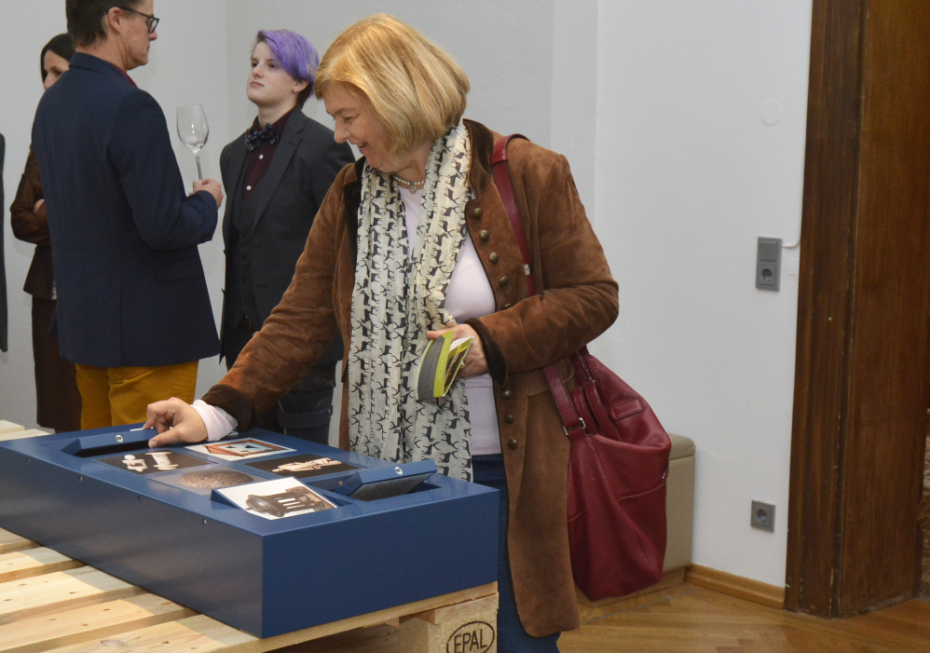 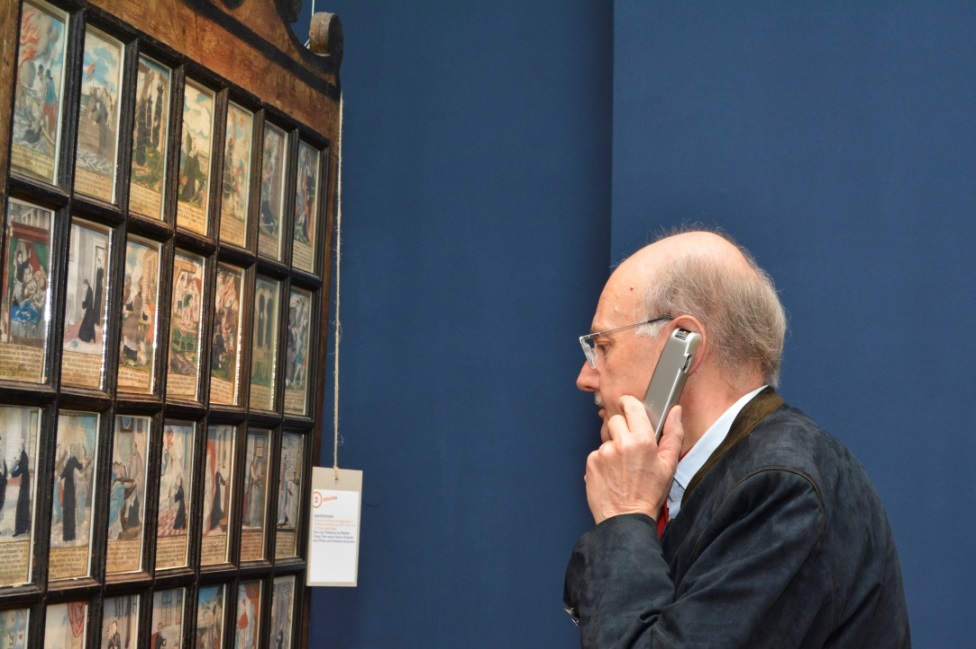 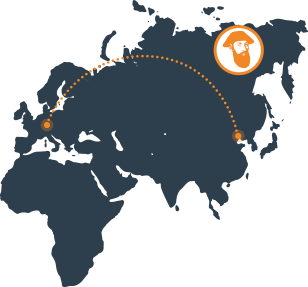 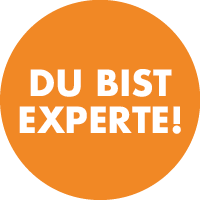 4. Workshops (Zielgruppenbefragung)
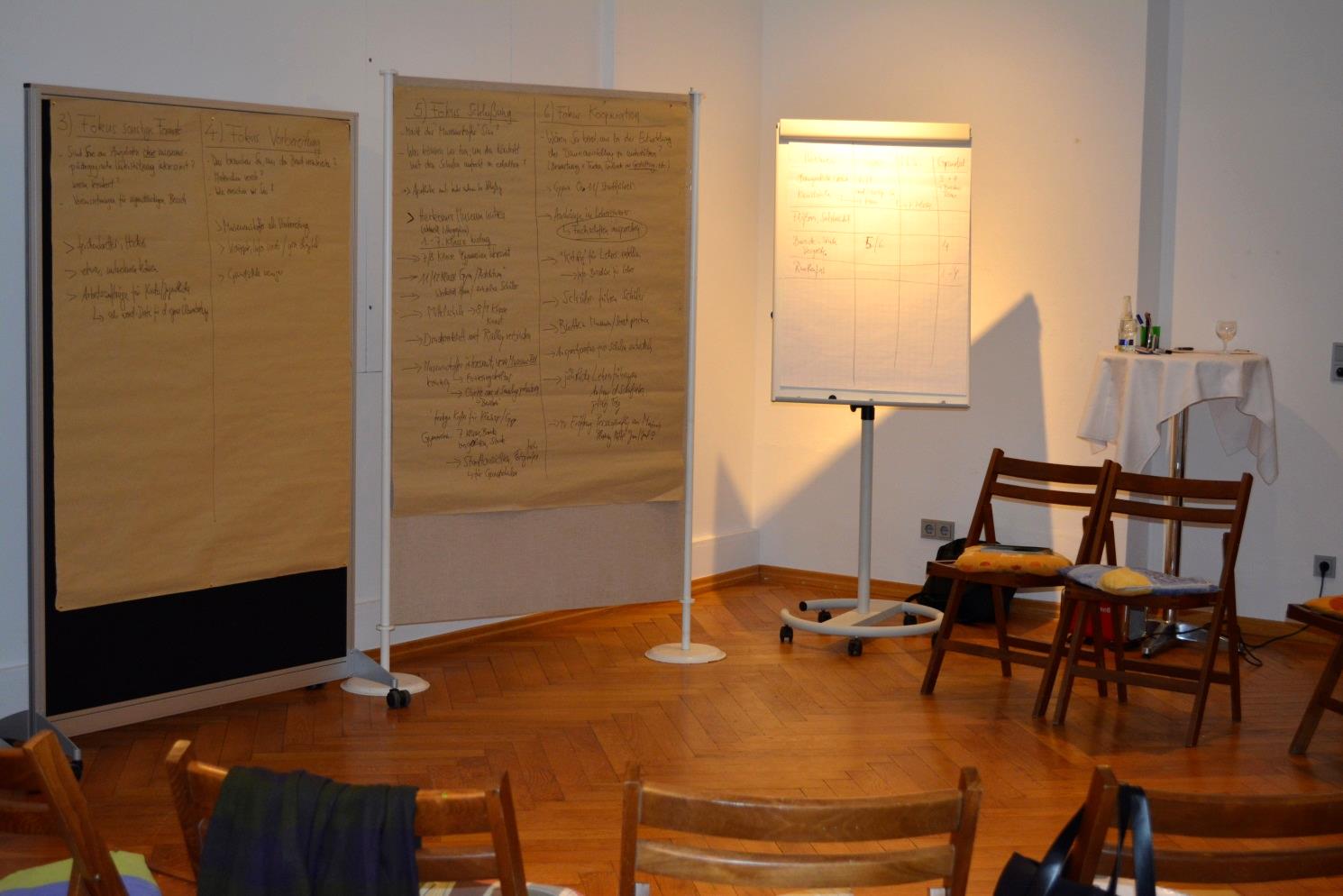 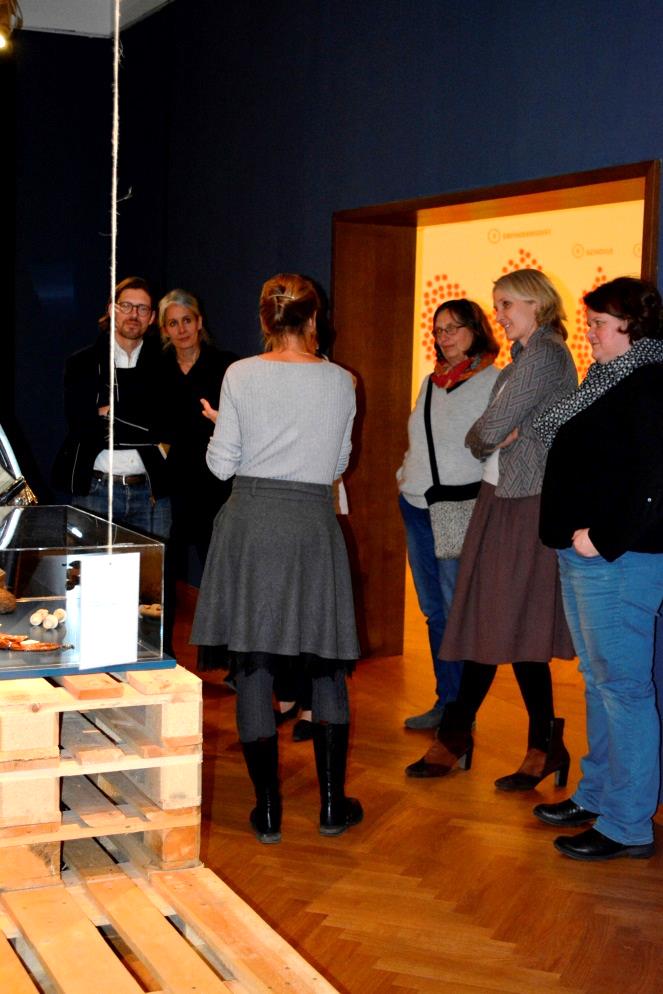 Ergebnisse
Besucher mehrheitlich aus Umgebung / hoher Anteil Stammbesucher
positive Bewertung von Ausstellung, Mitmachstationen und der Befragung selbst – 	 Kommunikation mit den Besuchern gestärkt!
74% der Befragten haben Neues über Landsberg erfahren
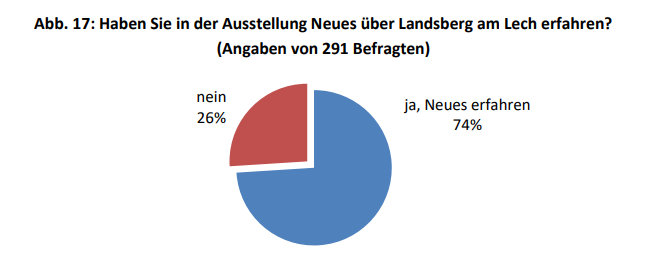 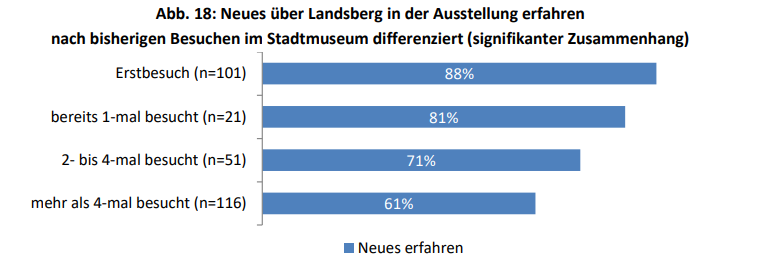 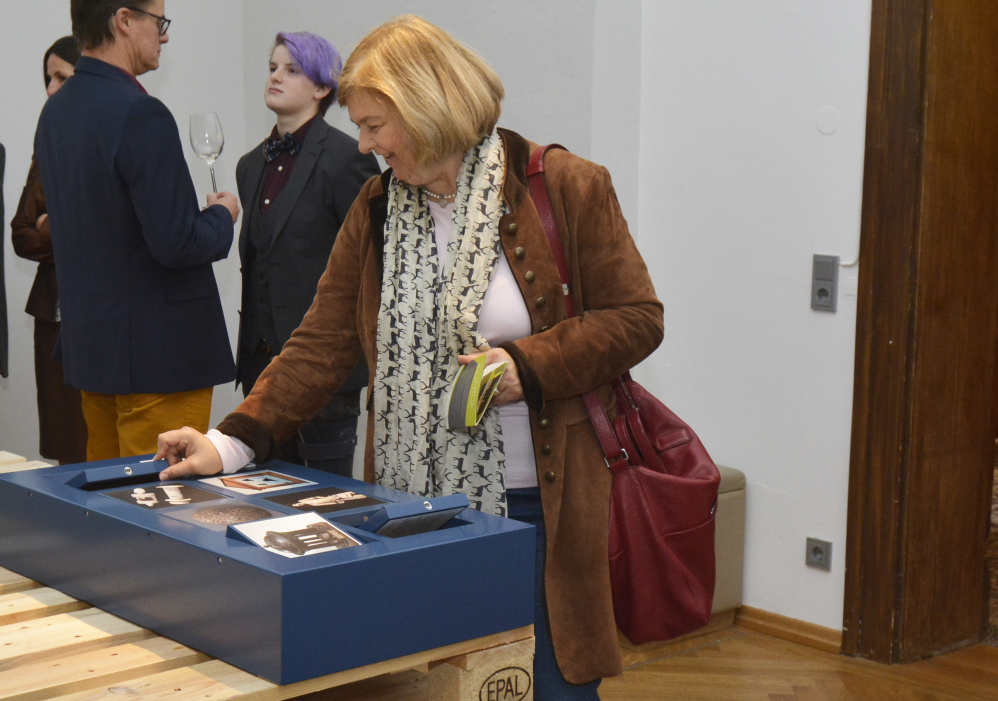 71 %
91 %
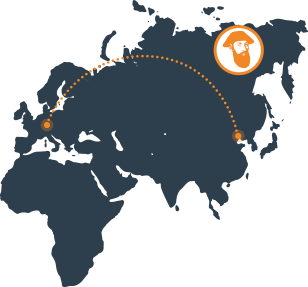 44 %
50 %
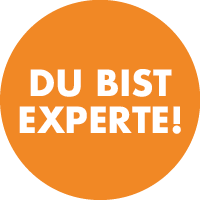 Wichtige Aspekte für zukünftiges Stadtmuseum
5. Nichtbesucherstudie : 652 Befragte
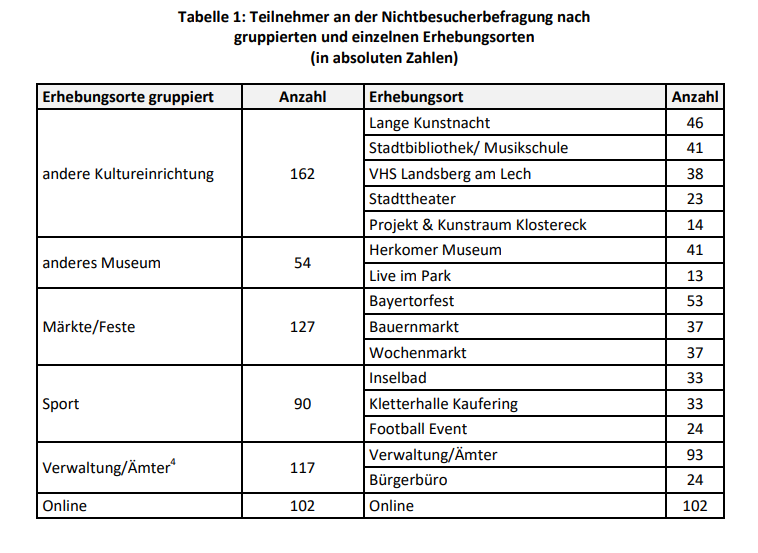 Bekanntheit des Neuen Stadtmuseums
57%
32%
Zu berücksichtigen: 
Ergebnisse sind beeinflusst durch Auswahl der Befragungsorte
11% „besuche nicht mehr“: geschlossene Dauerausstellung berücksichtigen
vergleichsweise hoher Wert für Besuche (32%) bei breiter Streuung der Befragungsorte sowie im Vergleich zu anderen Nichtbesucherstudien
13
Wünsche an das Stadtmuseum
Zu berücksichtigen: 
- Unterschiede in der Bedeutung nach Ziel-gruppen (Alter, Wohnort)
- Besucherbefragungen in Museen ergeben höhere Bedeutung von Mitmachen und Spaß 
- v.a. Beschilderungen und auch Parkplätze sind über-durchschnittlich wichtig in Landsberg
zu 100% fehlend: weniger und  nicht wichtig
Hauptgründe warum das Stadtmuseum nicht oder nicht öfter besucht wird
Zu berücksichtigen:
- fehlende Informationen spielen eine besonders große Rolle, auch im Vergleich zu anderen Nichtbesucherstudien
- Unterschiede nach Zielgruppen, u.a. wurde Erreichbarkeit öfter von älteren genannt, mangelndes Interesse von jüngeren Befragten
15
https://museum-landsberg.de/de/was-tut-sich-/besucherstudie

Vielen Dank!